ÖZEL EĞİTİM GEREKSİNİMLİ ÖĞRENCİLERİN

     GELİŞİM ÖZELLİKLERİ
1
ÖZEL EĞİTİM İHTİYACI OLAN BİREYLERİN ÖZELLİKLERİ
Her çocuk bir diğerinden farklıdır. Her çocuğun kendine özgü bedensel, bilişsel, sosyal ve duygusal bir yapısı vardır.

	Bazı çocuklar bilişsel davranışlarda, duyuşsal motor özelliklerde, iletişim becerilerinde ve motor işlevlerde yetersizlik göstermektedir. Bu gelişim alanlarındaki bir ya da birden fazla yetersizlik çocuğu olumsuz yönde etkileyebilmektedir.
2
ÖZEL EĞİTİM İHTİYACI OLAN BİREYLERİN ÖZELLİKLERİ
Özel eğitim ihtiyacı olan bireyler akranları gibi öğrenebilir ve öğrenmeye devam ederler.

Öğrenmeleri için öğretim yöntem ve tekniklerinin farklılaştırılması gerekebilmektedir. 

Normal gelişim gösteren bireylerin kendiliğinden öğrendikleri pek çok beceri onların öğretim amaçları olabilmektedir ve bu becerilerin öğretimi öğrenme özelliklerine göre bireyselleştirilmektedir.
3
ÖZEL EĞİTİM HİZMETLERİ KAPSAMINDA HİZMET SUNULAN BİREYLER
4
Dil ve Konuşma Bozuklukları
Dil bozuklukları                 Konuşma bozuklukları
Ses Bilgisi
Ayaba Gidiyor
Biçimbilgisi
Baba Terlik
Anlam Bilgisi
Anlama
Edim Bilgisi
Konuşma, Konuşmayı Devam Ettirme
Artikulasyon
Araba / Ayaba
Akıcılık
Kekemelik
Ses Bozukluğu
Sesin kalitesi, Şiddeti
5
Neler Yapabilirsiniz?

Çocuğun ilgisini çeken nesneler hakkında konuşun.
Çocuk konuşurken dinleyin.
Çocuğun dil düzeyine uygun hız ve karmaşıklıkta konuşun.
Çocuklara bol kitap okuyun.
Çocuk konuşurken eksik ya da yanlış söylediklerini sizin cümlelerinizde genişleterek tekrarlatın (Çocuk: yatak, öğretmen: bebek yatakta uyuyor).
Günlük rutinlerde nesneleri, eylemleri isimlendirin, model olun.
6
Dikkat Eksikliği Hiperaktivite Bozukluğu

Temel Özellikler

Dikkat dağınıklığı: ders dışı şeylerle uğraşma, ödevi / görevi yarıda bırakma, unutkanlık, ayrıntıları fark etmeme, eşyalarını kaybetme

Aşırı hareketlilik: sık sık yerinden kalkma, otururken sürekli hareket halinde olma

Dürtüsellik: aklına ilk geleni söyleme, söz kesme, atak olma
7
Neler Yapabilirsiniz?

Etkili sınıf yönetimi (sınıf kuralları)
Kısa açık yönergeler verin
Yönergelerle birlikte görsel ipuçları kullanın.
Uzun ve karmaşık etkinliklerin küçük basamaklara bölün.
Öğretim sırasında kısa aralar verin.
Davranışlara ilişkin geri bildirimler verin.
Öğretim ortamında düzenlemeler (dikkat çeken uyaranlar) yapın.
Rutinlere ilişkin değişiklikler yapın.
8
Zihinsel Yetersizlik

Uyumsal davranışlarda akranlarına göre yetersizlik gösterme
Yetersizliklerin gelişimsel dönemlerde ortaya çıkma
Hafif derece, Orta derece, Ağır derece, Çok ağır derecede yetersizlik
9
Neler Yapabilirsiniz?

Etiketlemekten kaçının.
Yeterliliklerini ön plana çıkarın.
Öğretim sırasında öncelikle dikkatini çekin.
Öğretimde 5 duyuyu kullanın.
Bol bol tekrar yaptırın.
Öğretim ortamını düzenleyin (gereksiz uyaranları ortadan kaldırın).
Çocuğun öğrenme çabalarını pekiştirin.
Akranları ile etkileşimini sağlayın, etkileşimi artıracak etkinlikler planlayın.
10
Duygusal Davranışsal Bozukluklar
Yaş ve kültür normları
Öğrenmenin olumsuz etkilenmesi
Genel eğitim müdahalelerinin etkisiz olması

  Yaygın davranış özellikleri
	Dışa yönelik davranışlar:
	Saldırgan dav, zarar verme, vurma, kavga etme, 	karşı gelme, yönergelere uymama, öfke, dağınıklık, düzensizlik, dürtüsellik
	
	İçe yönelik davranışlar: 
	İçe kapanıklık, çekingenlik, depresyon, kaygı, korkular, özgüven yetersizliği, ağlama, yaşıtlarla etkileşim kuramama
11
Neler Yapabilirsiniz?

Etkili sınıf yönetimi
Davranışlara ilişkin beklentilerinizi söyleyin.
Olumlu davranışları ödüllendirin.
Olumsuz davranışları görmezden gelin.
Ödüllerinizi çeşitlendirin.
Günlük rutinleri açıklayın.
Sosyal becerileri öğretin, destekleyin.
12
Görme Yetersizliği
Görmenin tamamen ya da kısmen kaybı
Az gören
Erken müdahale / erken eğitim çok önemli

Temel özellikler
	
	Görme yetersizliği tüm gelişim alanlarını etkiler
	İletişim güçlükleri /dil gelişiminde güçlükler
	Sosyal kural ve becerilerin öğrenilmesinde güçlük
	Bağımsız hareket güçlükleri
13
Neler Yapabilirsiniz?

Sınıf ve okul oramının emniyetli olmasını sağlayın.
Yönergeleriniz çok açık ve anlaşılır olsun.
Bu, şu, orada gibi sözcükleri kullanmaktan kaçının.
Sınıftaki herşey hakkında bilgi verin.
Sınıfta önemli yerlere ses çıkaran nesneler koyun.
Öğretimde dokunma ve işitme duyularına odaklanın.
14
İşitme Yetersizliği

Belli düzeylerde işitme kaybı
Konuşmayı edinme, dili kullanma ve iletişimde güçlük
Ağır işiten (işitme cihazı)
15
Neler Yapabilirsiniz?
Çocuğu herkesin yüzünü görecek şekilde oturtun.
Konuşana bakması ve dinlemesi için dikkatini çekin.
Göz hizasında konuşun.
Anlattıklarınızı / söylediklerinizi görsel olarak destekleyin.
Sorularınızı yanıtlayan çocukları gösterin.
Yönergelerinizi tekrarlayın.
İstediğini göstermesi için teşvik edin.
Sorularınızı yanıtlaması için süre verin.
İşitme cihazını kontrol etmeyi öğrenin.
16
Otizm Spektrum Bozukluğu

Sosyal etkileşimde sınırlılık
Sözel ve sözel olmayan iletişim sınırlılık
Sınırlı ilgi ve etkinlikler
17
Neler Yapabilirsiniz?
Sevdiği nesneleri öğrenin.
Aşırı duyarlılığı olan uyaranları öğrenin.
Problem davranışları gözlemleyin, önlemeye çalışın.
Günlük rutinlerdeki değişiklikleri önceden bildirin.
Sınıf kurallarını açık olarak öğretin.
Sosyal becerileri öğretin.
Görsel materyaller ve etkinlik çizelgeleri kullanın.
18
Fiziksel ve Sağlık Yetersizlikleri
Ortopedik yetersizlikler
Süreğen hastalıklar (kalp, astım, epilepsi, vb)
Gelişim üzerinde olumsuz etki
Ortopedik yetersizlik: teknoloji, araç-gereç
Süreğen hastalıklar: önlem ve  müdahale (örnek: astım, epilepsi)
Epilepsi: Nöbetlere müdahale
Astım: Müdahale, ilaçları öğrenmek, kriz sırasında sakinleştirmek, 
Önleme: soğuk, hareket ve strese karşı korumak, sınıfı havalandırmak, temiz tutmak
19
Neler Yapabilirsiniz?

Fiziksel ve sağlık gereksinimlerini öğrenin.
Etkinliklerin içeriğini ve süresini planlarken çocuğun özelliklerini göz önüne alın.
Sınıf fiziksel koşullarını düzenleyin.
Yardımcı teknoloji araçlarının yerlerini belirleyin.
20
EĞİTİM ORTAMININ DÜZENLENMESİ
Sınıfın fiziksel ortamı ile sınıftaki materyaller ve bunların sınıf içerisindeki yerlerinin özel eğitim ihtiyacı olan öğrencinin ihtiyaçları doğrultusunda düzenlenmesi öğrencinin sınıfta bağımsız ve güvenli olarak hareket etmesine olanak sağlayacaktır.
	 Ayrıca sınıftaki sıra, masa, sandalye ve tahtanın yüksekliğinin öğrencinin ihtiyacına göre ayarlanabilir olması, sınıf ortamının ışık, ses vb. etkenler açısından uygun şekilde düzenlenmesi özel eğitim ihtiyacı olan öğrencinin öğrenmesini destekleyeceğinden gerekli tedbirlerin alınması önem arz etmektedir.
21
ÖĞRETİMİN UYARLANMASI
Eğitim ve öğretim faaliyetlerinin sınıftaki tüm öğrencilerin eğitim performansları, eğitim ihtiyaçları ile öğrenme özelliklerinin dikkate alarak planlanması ve bu doğrultuda eğitim ortamında, öğretim materyallerinde, öğretim yöntem ve tekniklerinde değişiklikler yapılması eğitim hizmetlerinin verimliliğini arttıracağı gibi özel eğitim ihtiyacı olan öğrenci için uygun öğrenme fırsatları yaratılmasını sağlayacaktır.
22
ÖĞRETİMİN UYARLANMASI
Öğretim uyarlamaları yapılırken özel eğitim ihtiyacı olan öğrencinin yetersizlik türünün dikkate alınması yapılan uyarlamaların öğrencinin ihtiyacına göre çeşitlendirilmesini sağlayacaktır.
23
ÖĞRETİMİN UYARLANMASI
Günlük programın tutarlı ve öğrenciniz tarafından anlaşılabilir olması için mutlaka öğretim ortamını yapılandırın.
Ders sunumu sırasında öğrenciyi davranışlarını kontrol edebileceğiniz ve sizi takip edip konuşmalarınızı duyabileceği bir yere oturtun.
Sınıf içinde öğrencinizin yakınına örnek model olabilecek ve ihtiyaç duyduğu zamanlarda destek sağlayabilecek öğrenciler oturtun.
Öğrenci yüksek ses ve gürültüden rahatsız olabileceği için gürültüsüz bir sınıf ortamı sağlayın.
24
ÖĞRETİMİN UYARLANMASI
Kullandığınız cümleleri jest ve mimiklerle dikkat çekici hale getirin.
Öğretimi mutlaka görsel, işitsel ve dokunsal materyallerle destekleyin.
Hikayeleri, eylem ve resimleri içeren kart ve fotoğraflar göstererek anlatın bu yolla neden-sonuç ilişkisi kurmasını sağlayın.
Öğrencinizin kazandığı bilgi ve becerileri pekiştirmesi, günlük yaşama aktarabilmesi ve okuldaki yapılandırılmış sistemin ev ortamında uygulanabilmesi için anne babayla işbirliği yapın ve onları sürece dâhil edin.
25
ÖĞRETİMİN UYARLANMASI
Akıcı ve anlaşılır düzeyde konuşma becerisine sahip olmayan öğrencinizin kendini ifade etmesi için fırsatlar yaratın ve söylemek istediklerini anlamadığınızda tekrar etmesini isteyin.
Konuşurken açık, anlaşılır ifadeler kullanın. 
Öğrencinizin sözel ifadeleri yanlış anlamasını önlemek için yazılı ve görsel ipuçlarını birlikte kullanın.
Öğrencinizin güçlü yönlerini öne çıkarın öğretim ortamınızı yapılandırın.
Kendine güvenmesi için destekleyici ortam yaratın.
26
ÖĞRETİMİN UYARLANMASI
Geri bildirimlerinizi onu motive edecek şekilde verin.
Olumlu davranışlarını ve sosyal becerilerini ödüllendirin.
Öğretim sürecinde somut ve öğrencinin ilgisini çekebilecek materyaller kullanın.
Öğretim hedeflerinin küçük parçalara bölün sıra ile öğretin.
Öğretimde yardım ve ipuçlarını kullanın tutarlı geri bildirimler verin.
Öğrencinin sınıfta ya da okulda bağımsız ve güvenli olarak hareket etmesini sağlayacak şekilde düzenlenmesini sağlayın.
27
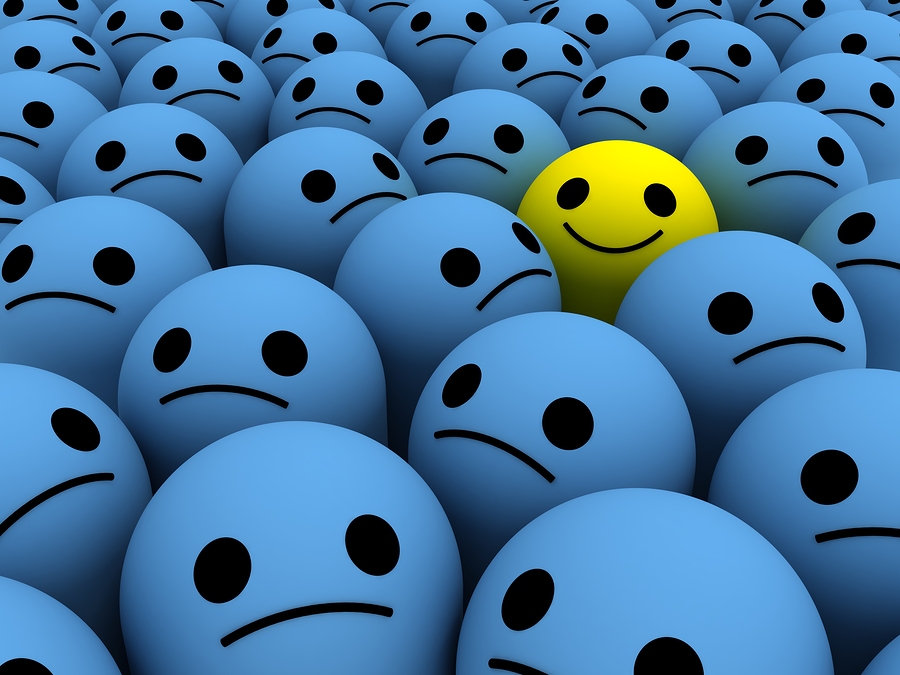 28
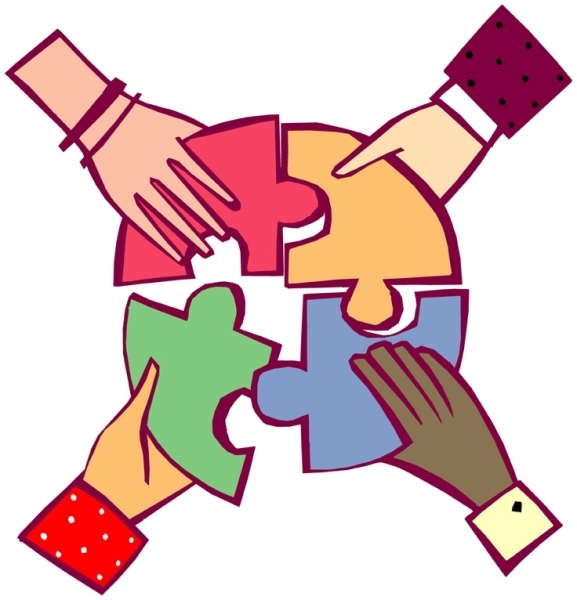 İLGİNİZ İÇİN TEŞEKKÜRLER
29